Homöostase
Homöostase: therapeutische Konsequenzen
Arzneikrankheit
Ressourcen +
Betriebssystem
Ressourcen -
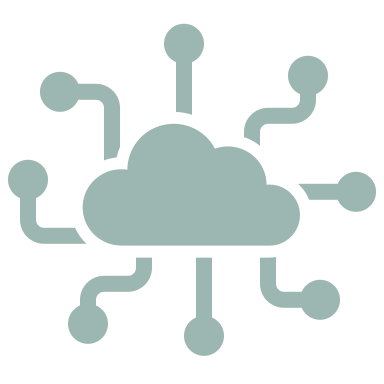 Verdrahtung Nervensystem
Psyche
Überlebensprinzip
Überfluss an Ressourcen
Mangel an Ressourcen
Reifung des Nervensystems
Hardware
Betriebssystem
Software
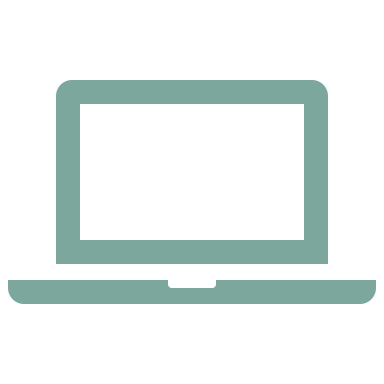 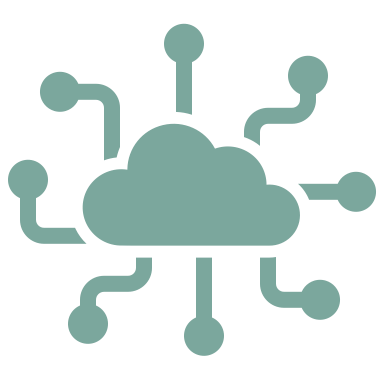 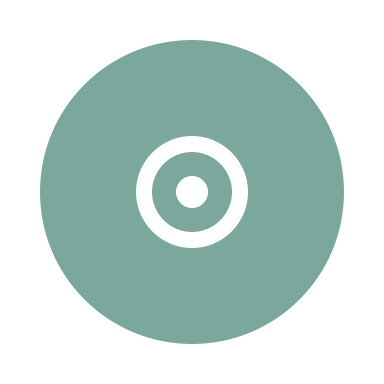 Gehirn
Verdrahtung des Nervensystems
Geist, Gefühle, Körper
Update fähig

Kann downloads veranlassen

Fähigkeit zur Kommunikation mit der Umwelt
Psyche
Organ Hierarchie